Figure 3. The MNEs at peak latencies corresponding to each predictor (Visual Complexity, Specific Semantic Features, ...
Cereb Cortex, Volume 25, Issue 10, October 2015, Pages 3343–3355, https://doi.org/10.1093/cercor/bhu137
The content of this slide may be subject to copyright: please see the slide notes for details.
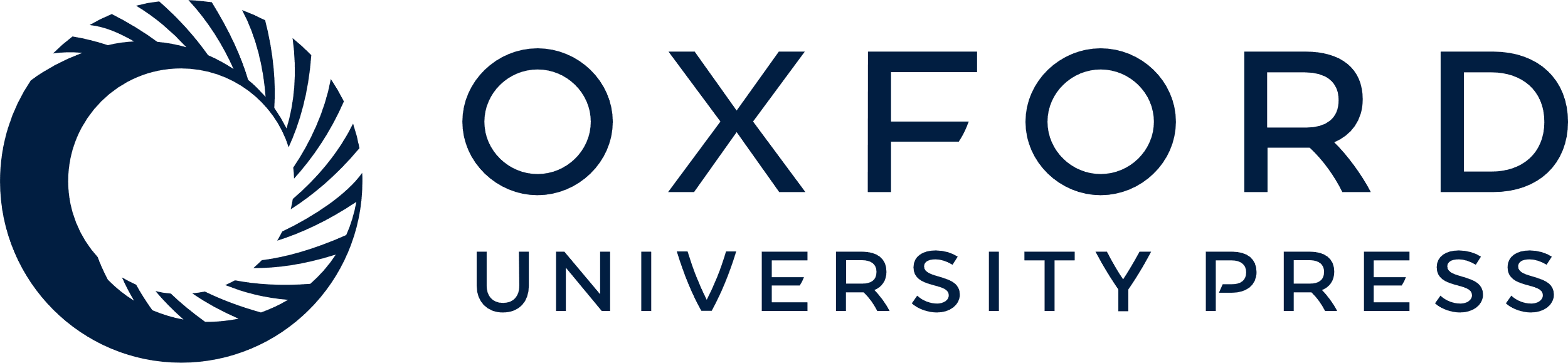 [Speaker Notes: Figure 3. The MNEs at peak latencies corresponding to each predictor (Visual Complexity, Specific Semantic Features, Action Features, and Word Form) as revealed by the ERRCs reported in Figure 2. MNEs are shown for the left and right cerebral hemispheres on inflated cortical surfaces. Color scales indicate ERRC values. Note the different scales.


Unless provided in the caption above, the following copyright applies to the content of this slide: © The Author 2014. Published by Oxford University PressThis is an Open Access article distributed under the terms of the Creative Commons Attribution License (http://creativecommons.org/licenses/by/3.0/), which permits unrestricted reuse, distribution, and reproduction in any medium, provided the original work is properly cited.]